Večjezičnost spletnih informacijskih virov:medjezično iskanje 3
Prevajanje iskalnih zahtev s slovarji,prevajanje iskalnih zahtev s korpusi,avtomatska gradnja jezikovnih virov.
MI s prevajanjem iskalnih zahtev 	      Prevajanje iskalnih zahtev s slovarji
© dr. J. Dimec. Informacijski viri na internetu (2012 / 13).  Večjezičnost Interneta in spletnih informacijskih virov. MI 3
2
Prevajanje iskalnih zahtev s slovarji
Potrebujemo dvojezični e-slovar. Različne oblike:
od enostavnega glosarja z dvojezičnimi pari besed
do pravega računalniškega leksikona s sintaktičnimi in semantičnimi informacijami.
Za vsako besedo (razen blokiranih) iz iskalne zahteve poiščemo prevod v ciljnem jeziku.
S prevedeno iskalno zahtevo opravimo enojezično iskanje dokumentov v ciljnem jeziku.
© dr. J. Dimec. Informacijski viri na internetu (2012 / 13).  Večjezičnost Interneta in spletnih informacijskih virov. MI 3
3
Prevajanje iskalnih zahtev s slovarji
V postopek je že vgrajena nenatančnost, izvirajoča iz ohlapnosti naravnega jezika:
veliko besed nima natančnega prevoda, ali
je prevodov več, z zelo različnimi pomeni.

Vključevanje prevodov z napačnimi pomeni zelo zniža natančnost iskanja.
© dr. J. Dimec. Informacijski viri na internetu (2012 / 13).  Večjezičnost Interneta in spletnih informacijskih virov. MI 3
4
Izpeljava eksperimentov s prevajanjem iskalnih zahtev
Klasični pristop: 
Imamo iskalne zahteve v jeziku j2 in dokumente v jeziku j2; znani so relevantni dokumenti za iskalne zahteve.
Postopek:
enojezično iskanje v jeziku j2 (rezultat za primerjavo z MI),
ročno prevajanje iskalnih zahtev v jezik j1,
avtomatsko prevajanje iskalnih zahtev iz j1 v j2,
enojezično iskanje v jeziku j2 z isk. zahtevami iz 3. koraka – v resnici medjezično iskanje,
primerjava rezultatov 1 in 4.
© dr. J. Dimec. Informacijski viri na internetu (2012 / 13).  Večjezičnost Interneta in spletnih informacijskih virov. MI 3
5
Prevajanje iskalnih zahtev s slovarji
Osrednji problemi MI:
prevajanje polisemih besed,
prevajanje besednih zvez,
prevajanje strokovnih izrazov,
pomanjkanje jezikovnih virov,
neprimerljivost rezultatov, dobljenih z različnimi metodami.
© dr. J. Dimec. Informacijski viri na internetu (2012 / 13).  Večjezičnost Interneta in spletnih informacijskih virov. MI 3
6
Prevajanje iskalnih zahtev s slovarji
Problem polisemije:
Beseda v izvornem jeziku ima lahko veliko različnih pomenov, prevod vsakega od pomenov ima lahko tudi v ciljnem jeziku različne pomene.
Primer: beseda “fly”. 
V angleščini 8 pomenov in 13 možnih španskih prevodov;
njihovo prevajanje nazaj v angleščino da 38 različnih besed.
Posledica iskanja z enostavnim prevajanjem brez razreševanja polisemije je kombinatorična eksplozija pomenov in rezultati iskanja z zelo nizko natančnostjo.
© dr. J. Dimec. Informacijski viri na internetu (2012 / 13).  Večjezičnost Interneta in spletnih informacijskih virov. MI 3
7
Prevajanje iskalnih zahtev s slovarji
Uspešnost iskanja brez razreševanja dvoumnosti zaradi polisemije (vključevanje vseh možnih prevodov): 
 40% - 60% natančnosti enojezičnega iskanja.
Vse kar je več je odlično. 

Izkaže se celo, da je izbira naključnega od možnih prevodov enako dobra, kot izbira vseh prevodov.
© dr. J. Dimec. Informacijski viri na internetu (2012 / 13).  Večjezičnost Interneta in spletnih informacijskih virov. MI 3
8
Prevajanje iskalnih zahtev s slovarji
Razreševanje polisemije:
v iskalno zahtevo vključimo vse prevode neke besede in poskušamo zmanjšati vpliv posameznega prevoda, 
ali
iz porazdelitve besed v učnem korpusu poskušamo izračunati verjetnost posameznih prevodov in vključimo najverjetnejšega(e).
© dr. J. Dimec. Informacijski viri na internetu (2012 / 13).  Večjezičnost Interneta in spletnih informacijskih virov. MI 3
9
Prevajanje iskalnih zahtev s slovarji
Primeri prilagajanja prevajanja glede na porazdelitve besed v učnem korpusu.
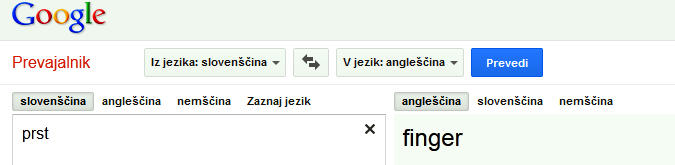 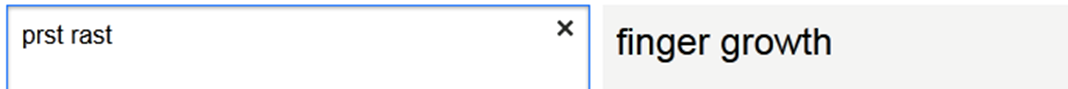 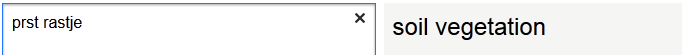 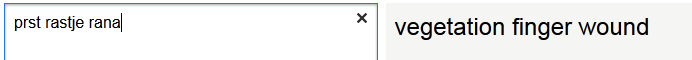 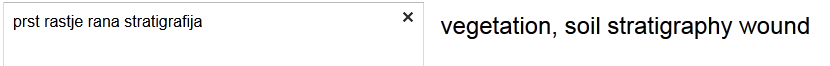 © dr. J. Dimec. Informacijski viri na internetu (2012 / 13).  Večjezičnost Interneta in spletnih informacijskih virov. MI 3
10
Prevajanje iskalnih zahtev s slovarji
Pomen prevajanja besednih zvez
Pravilno prevajanje besednih zvez dramatično zmanjša vpliv polisemije:
samostojno prevajanje posameznih besed, ki sestavljajo zvezo, uvaja množico pomenov, ki so največkrat drugačni od pomena besedne zveze,
besedne zveze imajo običajno en sam pomen, zato prevajanje zvez ne uvaja dvoumnosti.
© dr. J. Dimec. Informacijski viri na internetu (2012 / 13).  Večjezičnost Interneta in spletnih informacijskih virov. MI 3
11
Prevajanje iskalnih zahtev s slovarji
Pomen prevajanja besednih zvez
Poskus (Hull, Grefenstette, 1996): 
Prevajanje iskalnih zahtev iz francoščine v angleščino. Med drugim primerjala učinek
	(a) slovarja z enobesednimi gesli in
	(b) istega slovarja z dodanimi prevodi besednih zvez.
Rezultati: 
	(a) 68,4% natančnosti enojezičnega iskanja,
	(b) 90,8% natančnosti enojezičnega iskanja.
© dr. J. Dimec. Informacijski viri na internetu (2012 / 13).  Večjezičnost Interneta in spletnih informacijskih virov. MI 3
12
Prevajanje iskalnih zahtev s slovarji
V znanstvenem informiranju so iskalne zahteve običajno strokovne narave. 
Problem: 
zelo redki računalniški dvojezični slovarji strokovnega jezika,
prevajanje iskalnih zahtev strokovne narave običajno poteka s slovarji splošnega jezika.
Posledica iskanja je nizek priklic.
© dr. J. Dimec. Informacijski viri na internetu (2012 / 13).  Večjezičnost Interneta in spletnih informacijskih virov. MI 3
13
Prevajanje iskalnih zahtev s slovarji
Poskus A. Pirkole, 1998
Prevajanje iz finščine v angleščino.
Iskanje časopisnih člankov s poljudno medicinsko tematiko.
Uporabljeni postopki za:
prevajanje strokovnega izrazja,
prevajanje polisemih besed,
prevajanje besednih zvez.
© dr. J. Dimec. Informacijski viri na internetu (2012 / 13).  Večjezičnost Interneta in spletnih informacijskih virov. MI 3
14
Prevajanje iskalnih zahtev s slovarji
Poskus A. Pirkole (nadaljevanje)
Uporabil splošni in strokovni medicinski slovar:
najprej prevajanje s strokovnim slovarjem,
sledi prevajanje preostalih besed s splošnim slovarjem.
Vključil vse možne prevode vsake besede, dvoumnost zaradi polisemije rešil z obteževanjem prevodov.
© dr. J. Dimec. Informacijski viri na internetu (2012 / 13).  Večjezičnost Interneta in spletnih informacijskih virov. MI 3
15
Prevajanje iskalnih zahtev s slovarji
Poskus A. Pirkole (nadaljevanje)
Pri iskanju so imeli vsi prevodi ene besede enak skupni vpliv na računanje relevantnosti dokumenta kot beseda, ki da en sam prevod.
Npr.: prevod vsake besede je lahko prispeval k izračunu relevantnosti 10 enot. Če je imela beseda 5 možnih prevodov, je vsak lahko prispeval le 2 enoti.
Tako je imel posamezen (največkrat napačen) prevod poliseme besede manjši relativni vpliv kot prevod besede z enim samim pomenom.
Strokovne besede so imele največkrat en sam prevod.
© dr. J. Dimec. Informacijski viri na internetu (2012 / 13).  Večjezičnost Interneta in spletnih informacijskih virov. MI 3
16
Prevajanje iskalnih zahtev s slovarji
Poskus A. Pirkole (nadaljevanje)
Problem določanja in prevajanja besednih zvez močno olajšan zaradi same narave finščine – besedne zveze so sestavljenke.
Uspeh: 
povprečna natančnost MI praktično dosegla povprečno natančnost enojezičnega iskanja.
Nauk:
zelo dobre rezultate je mogoče doseči brez uporabe dragih jezikovnih virov in zapletenih metod računalniškega jezikoslovja.
© dr. J. Dimec. Informacijski viri na internetu (2012 / 13).  Večjezičnost Interneta in spletnih informacijskih virov. MI 3
17
MI s prevajanjem iskalnih zahtev 	Prevajanje iskalnih zahtev s korpusi
© dr. J. Dimec. Informacijski viri na internetu (2012 / 13).  Večjezičnost Interneta in spletnih informacijskih virov. MI 3
18
Prevajanje iskalnih zahtev s korpusi
Postopki so najenostavnejši, če so na razpolago paralelni korpusi, poravnani na nivoju stavkov.
Uporaba:
Prevajamo iskalno zahtevo iz jezika j1 v jezik j2.
Sistem za vsako besedo v iskalni zahtevi v jeziku j1 poišče v korpusu v jeziku j1 vse stavke s to besedo.
V korpusu v jeziku j2 poišče paralelne stavke, jih združi in poišče najpogostejšo besedo.
To besedo vključi v prevod iskalne zahteve.
© dr. J. Dimec. Informacijski viri na internetu (2012 / 13).  Večjezičnost Interneta in spletnih informacijskih virov. MI 3
19
Prevajanje iskalnih zahtev s korpusi
Tak enostaven pristop je relativno uspešen, če paralelni korpus sodi v isto domeno, kot iskalna zahteva.
Paralelni korpusi, poravnani na nivoju stavkov, so zelo redki, izdelava pa izjemno draga. 
Obstajajo le za nekatere jezikovne pare in le za nekatere domene.
© dr. J. Dimec. Informacijski viri na internetu (2012 / 13).  Večjezičnost Interneta in spletnih informacijskih virov. MI 3
20
MI s prevajanjem iskalnih zahtev       Prevajanje iskalnih zahtev s slovarji in korpusi
© dr. J. Dimec. Informacijski viri na internetu (2012 / 13).  Večjezičnost Interneta in spletnih informacijskih virov. MI 3
21
Prevajanje iskalnih zahtev s slovarji in korpusi
Dobre rezultate daje kombinacija prevajanja iskalne zahteve z dvojezičnim slovarjem in razreševanja dvoumnosti prevodov s korpusom.
Uporabljeni korpusi: 
paralelni, poravnani na nivoju dokumentov, ali 
primerljivi, »poravnani« na nivoju tematike. 
Take korpuse je laže dobiti.
Korpus mora biti po vsebini primerljiv z vsebino zbirke,
© dr. J. Dimec. Informacijski viri na internetu (2012 / 13).  Večjezičnost Interneta in spletnih informacijskih virov. MI 3
22
Prevajanje iskalnih zahtev s slovarji in korpusi
Postopek prevajanja iskalne zahteve:
Korpus je v jeziku, v katerega prevajamo iskalno zahtevo.
Algoritmi s slovarjem poiščejo možne prevode besede iz iskalne zahteve, in
v korpusu preverijo, kateri od pomenov je najverjetnejši (npr. najpogostejši), in
to besedo uporabijo v prevodu iskalne zahteve.
© dr. J. Dimec. Informacijski viri na internetu (2012 / 13).  Večjezičnost Interneta in spletnih informacijskih virov. MI 3
23
Avtomatska gradnja jezikovnih virov:                     gradnja paralelnih korpusov
© dr. J. Dimec. Informacijski viri na internetu (2012 / 13).  Večjezičnost Interneta in spletnih informacijskih virov. MI 3
24
Gradnja paralelnih korpusov
Nie et al., 1999:
Odkrivanje jezikovnih parov spletnih dokumentov.
Uporabili najpogostejše lastnosti parov:
prevodi dokumentov povezani s kazalci v obe smeri,
besedilo sidra kazalca imenuje jezik dokumenta (“in English”, “English version”...),
pari dokumentov imajo podobna imena (“products_fre.html”, “products_eng.html”...),
na spletišču sta hierarhiji map za dokumente v posameznih jezikih zelo podobni ali identični.
© dr. J. Dimec. Informacijski viri na internetu (2012 / 13).  Večjezičnost Interneta in spletnih informacijskih virov. MI 3
25
Gradnja paralelnih korpusov
Nie et al., 1999 (nadaljevanje):
Brez posebnih težav sestavili paralelni korpus, poravnan na nivoju besedil.
Nadaljevanje postopka je avtomatsko preverjanje pravilnosti izbire parov z enostavnimi hevrističnimi postopki.
Ročno preverjanje pokazalo le 2% napak.
Velikost korpusa 14.200 parov dokumentov (250 Mbytov).
© dr. J. Dimec. Informacijski viri na internetu (2012 / 13).  Večjezičnost Interneta in spletnih informacijskih virov. MI 3
26